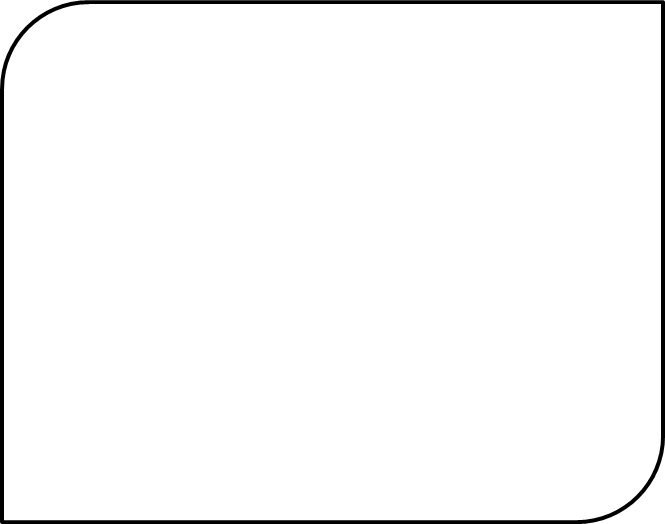 מודל תקשורת- אפר"ת
שלב ראשון: אירוע   מה קרה במציאות? מה הייתה השתלשלות האירועים? 
שלב שני: פרשנות   מה הפרשנות שנתתי לאירוע? מה אמרתי לעצמי במהלך, או בתום האירוע? האם האירוע היה טוב, רע או ניטראלי? 
שלב שלישי: רגש   איזה רגש התעורר בי בעקבות האירוע? איך הרגשתי אחריו? כמה זמן הרגשתי כך אחרי האירוע? 
שלב רביעי: תגובה   מה עשיתי בעקבות האירוע? כיצד פעלתי? איך השפיע עלי האירוע?
מודל תקשורת- אפר"ת
שלב ראשון: אירוע   מה קרה במציאות? מה הייתה השתלשלות האירועים? 
שלב שני: פרשנות   מה הפרשנות שנתתי לאירוע? מה אמרתי לעצמי במהלך, או בתום האירוע? האם האירוע היה טוב, רע או ניטראלי? 
שלב שלישי: רגש   איזה רגש התעורר בי בעקבות האירוע? איך הרגשתי אחריו? כמה זמן הרגשתי כך אחרי האירוע? 
שלב רביעי: תגובה   מה עשיתי בעקבות האירוע? כיצד פעלתי? איך השפיע עלי האירוע?
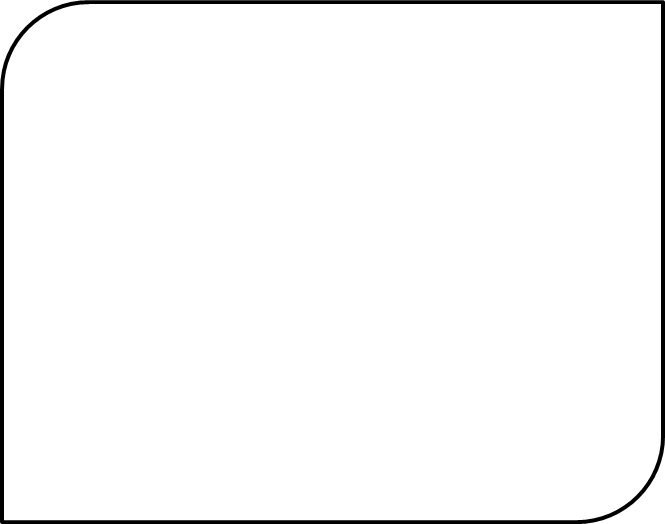 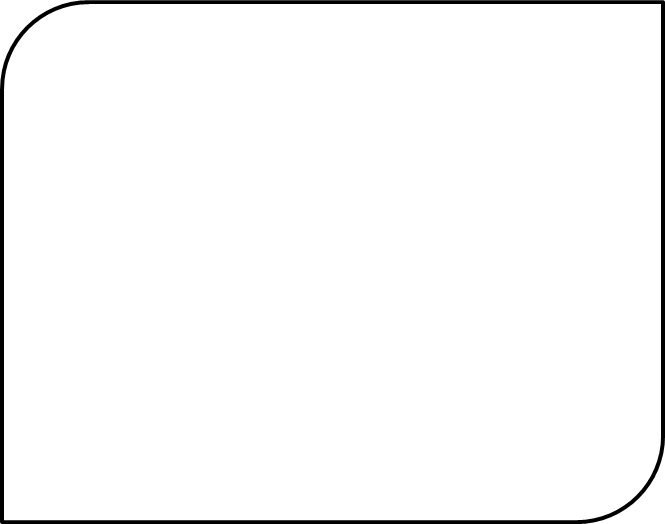 מודל תקשורת- אפר"ת
שלב ראשון: אירוע   מה קרה במציאות? מה הייתה השתלשלות האירועים? 
שלב שני: פרשנות   מה הפרשנות שנתתי לאירוע? מה אמרתי לעצמי במהלך, או בתום האירוע? האם האירוע היה טוב, רע או ניטראלי? 
שלב שלישי: רגש   איזה רגש התעורר בי בעקבות האירוע? איך הרגשתי אחריו? כמה זמן הרגשתי כך אחרי האירוע? 
שלב רביעי: תגובה   מה עשיתי בעקבות האירוע? כיצד פעלתי? איך השפיע עלי האירוע?
מודל תקשורת- אפר"ת
שלב ראשון: אירוע   מה קרה במציאות? מה הייתה השתלשלות האירועים? 
שלב שני: פרשנות   מה הפרשנות שנתתי לאירוע? מה אמרתי לעצמי במהלך, או בתום האירוע? האם האירוע היה טוב, רע או ניטראלי? 
שלב שלישי: רגש   איזה רגש התעורר בי בעקבות האירוע? איך הרגשתי אחריו? כמה זמן הרגשתי כך אחרי האירוע? 
שלב רביעי: תגובה   מה עשיתי בעקבות האירוע? כיצד פעלתי? איך השפיע עלי האירוע?